上からありさ。
観月ありさ。
なんでもありさ。
さがしものは・見つかるさ。。
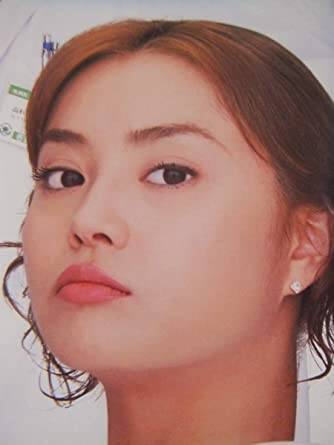 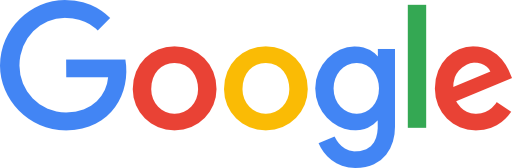 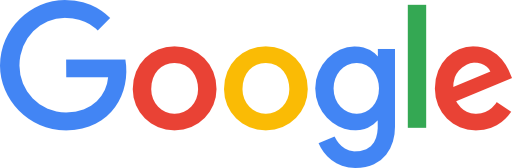 上からありさ。
観月ありさ。
なんでもありさ。
さがしものは・見つかるさ。。
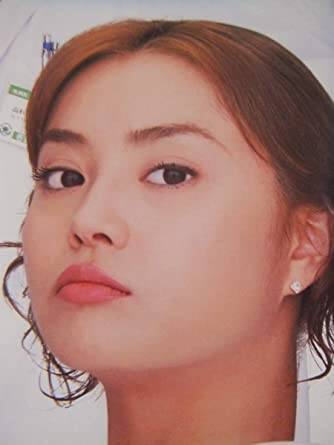 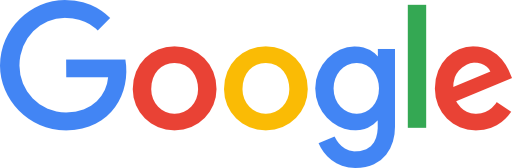 上からありさ。観月ありさ。
だから、なんでもありさ。
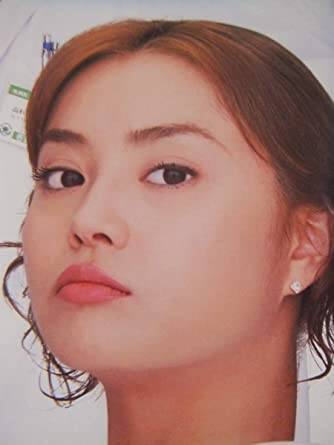 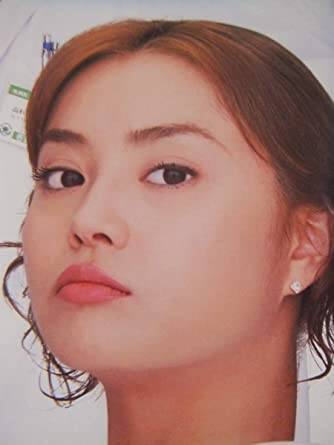 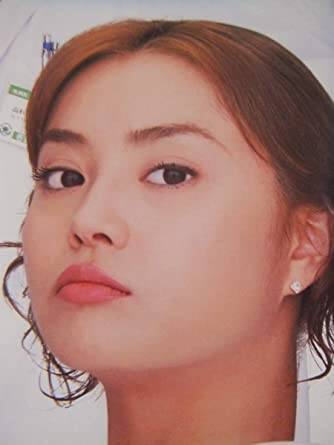 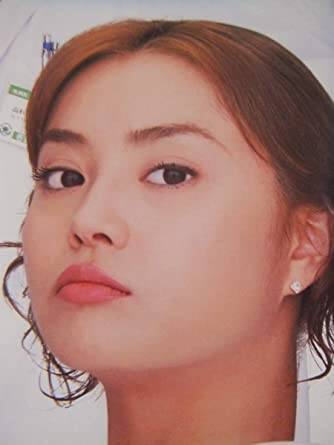 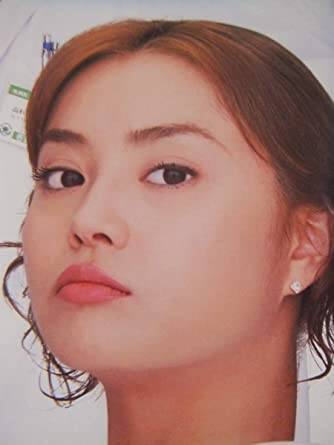 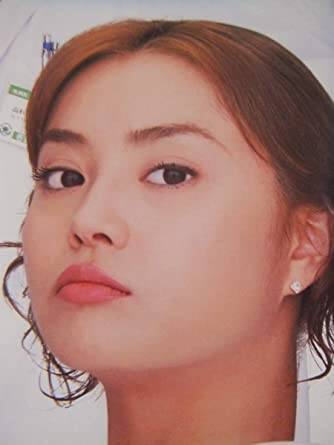 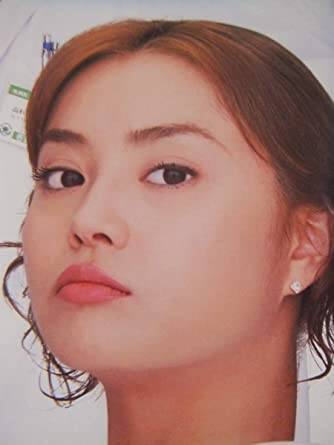 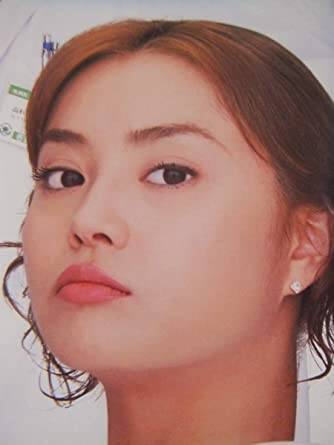 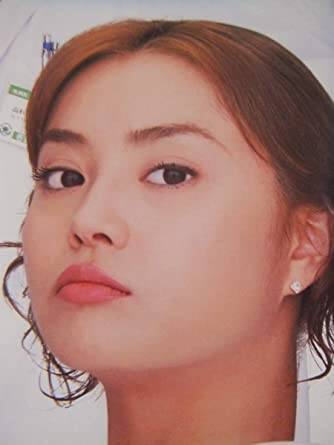